Мастер–класс«Использование видеоконтента на уроках английского языка в рамках обновленного ФГОС»
«Знания только тогда знания, когда они приобретаются усилиями своей мысли, а не памятью»                                                                           Л.Н. Толстой
Контент (от англ. content — «содержание, содержимое») — это собирательный термин, характеризующий любую информацию на страницах сайта.
 Контентом можно назвать тексты, аудио- и видеофайлы, графические изображения, анимацию — все, что пользователь может прочитать, увидеть, услышать на сайте.
Виды контента
текстовый контент (статьи, подписи, ссылки, комментарии и т. п.);
графический контент (рисунки, фотографии, графики, иконки);
аудиоконтент (подкасты, музыка, аудиокниги и др.);
видеоконтент (фильмы, ролики, клипы и т. д.);
анимированный контент (баннеры, параллакс, игры и проч.).
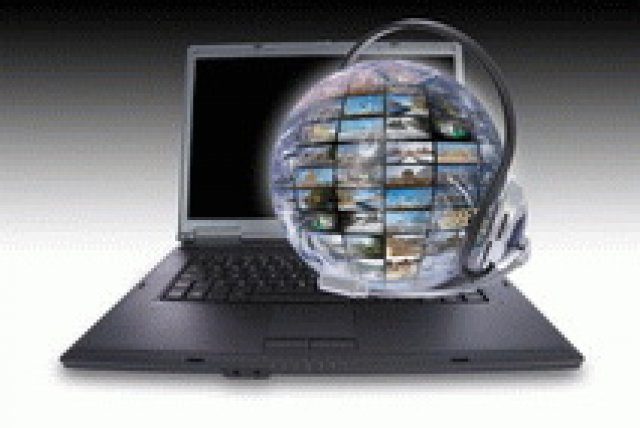 Преимущества видеоконтента
реализация принципов аутентичности, наглядности , ситуативности;
погружение в иноязычную среду;
средство развития когнитивных способностей;
повышения мотивации.
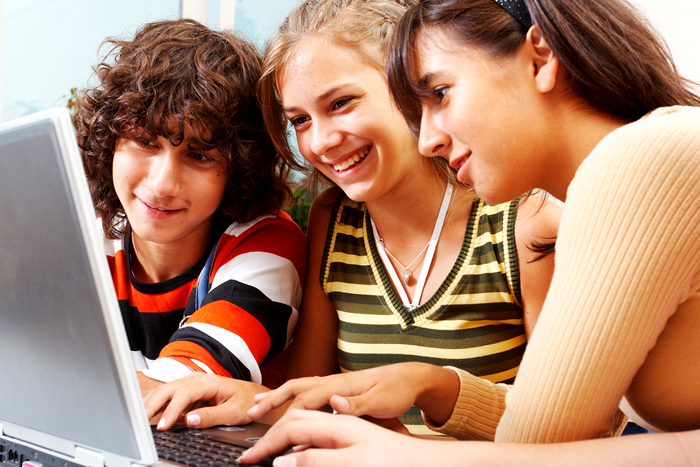 Типы
Аутентичные                                       Учебные
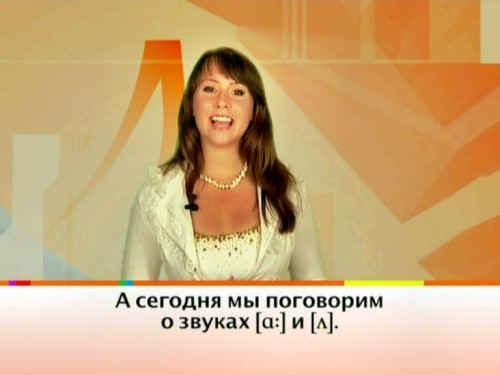 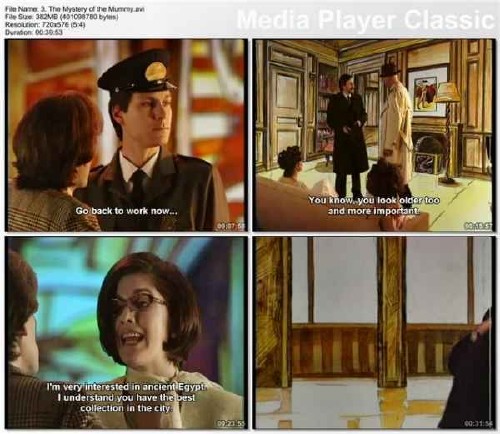 Можно применять
Художественные и документальные фильмы
Мультфильмы
Видеозаписи новостей
Интервью знаменитых людей
Музыкальные видеоклипы
Рекламу
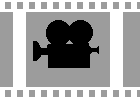 Требования к учебному материалу
Содержание используемых видеоматериалов соответствует уровню общей и языковой подготовленности учащихся.
Длительность используемого видеофрагмента не превышает реальные возможности урока или этапа урока.
Ситуации видеофрагмента предоставляют интересные возможности для развития языковой, речевой, социокультурной компетенции учащихся.
Текст видео сопровождается четкой инструкцией, направленной на решение конкретной учебной задачи, понятной ученикам и оправданной логикой урока.
Этапы работы с видеоматериалами
Дотекстовый этап
(предвосхищение, прогнозирование, снятие трудностей, мотивация)
Текстовый этап
(поиск, выбор, вычленение, фиксирование, трансформация прослушанного/ просмотренного текста)
Послетекстовый этап
(личностно-ориентированные задания)
Дотекстовый этап
Варианты заданий: 
Введение и тренировка новых лексических единиц; 
обобщение ранее полученных знаний по этой теме;
обсуждение заголовка;
работа с новыми лексическими единицами, которые встретятся учащимся в видеоматериале.
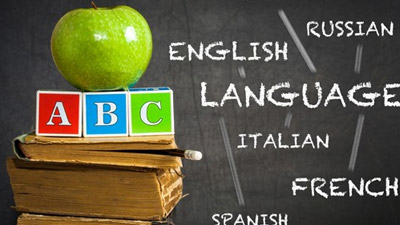 Текстовый этапВарианты заданий
Посмотрите и ответьте на вопросы;
Скажите, о чем повествует видеофрагмент;
Согласитесь или не согласитесь с высказываниями;
Организуйте предложения в порядке их следования в видеофрагменте;
Расскажите «по цепочке» сюжет увиденного;
Закончите предложения.
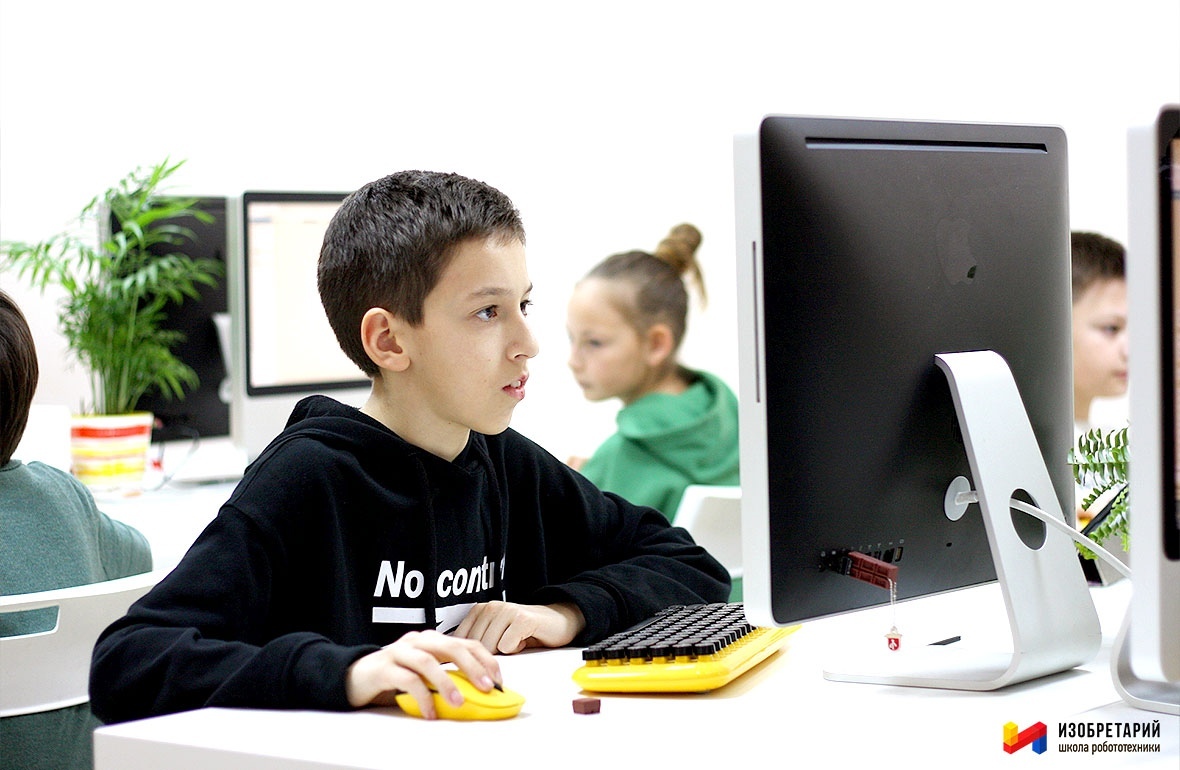 Послетекстовый этапВарианты заданий:
повторение и отработка речевых блоков;
 комментирование и закрепление коммуникативных приемов ; 
ролевая игра;
чтение по теме;
творческие работы;
создание проекта/постера/плаката.
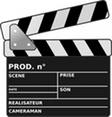 Видео используется на различных этапах проведения урока:
Изучение (объяснение) нового материала. 
Урок закрепления знаний. 
Повторение изученного (актуализация). 
Контроль знаний.
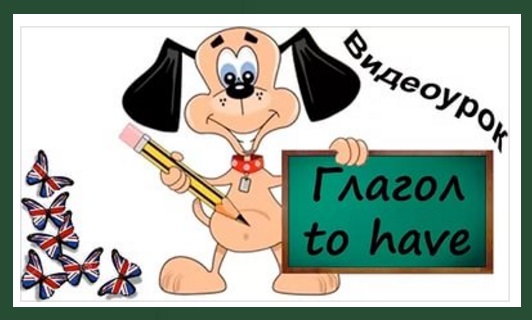 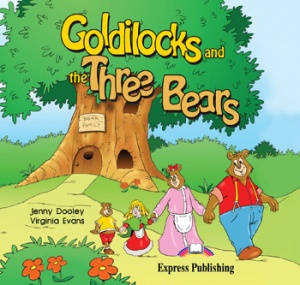 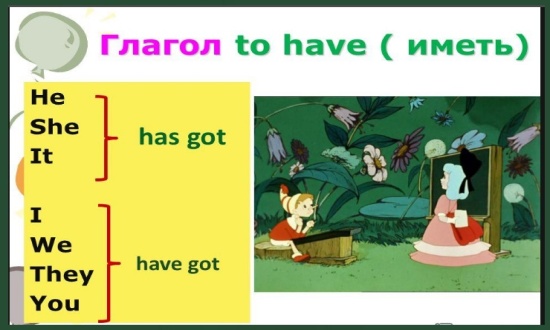 Ресурсы для младшей школы
http://crazylink.ru/english/english-s... книги, рассказы на английском: http://crazylink.ru/english/english-b... 
стихи на английском: http://crazylink.ru/english/english-p... 
рецепты на английском: http://crazylink.ru/english/english-r... 
детские песенки: http://crazylink.ru/english/english-c... 
анекдоты, смешные истории: http://crazylink.ru/english/english-j... 
детские стишки: http://crazylink.ru/english/english-c...
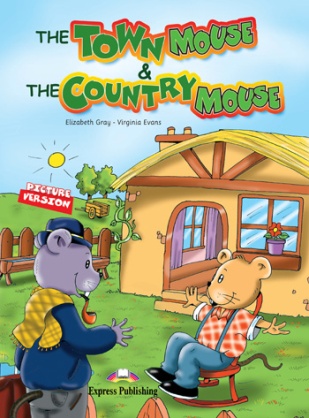 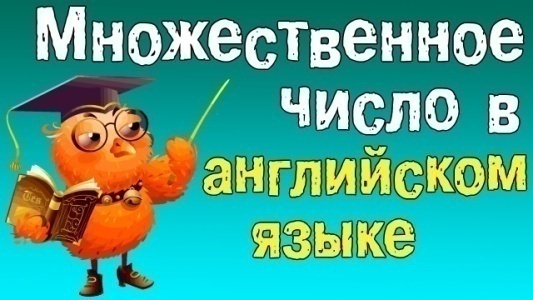 Ресурсы для старшей школы
Ресурсы от British Council https://learnenglish.britishcouncil.org/general-english/podcasts
Voice of America https://learningenglish.voanews.com/p/5644.html
BBC Learning English https://www.bbc.co.uk/learningenglish/english/
CNN News Explained in 10 Minutes https://edition.cnn.com/cnn10
Breaking News English https://breakingnewsenglish.com/1211/121129-education.html
ESL Video https://eslvideo.com/quizzes_intermediate.php
Listen and Write https://www.listen-and-write.com/
News in Levels https://www.newsinlevels.com/
Curiosity Daily Podcast https://curiositydaily.com/
Randal’s ESL Listening Lab https://www.esl-lab.com/
5 Minute English http://www.5minuteenglish.com/listening.htm
Daily ESL https://www.dailyesl.com/
Starfall https://www.starfall.com/h/
Storyline Online https://www.storylineonline.net/
Storynory https://www.storynory.com/
/
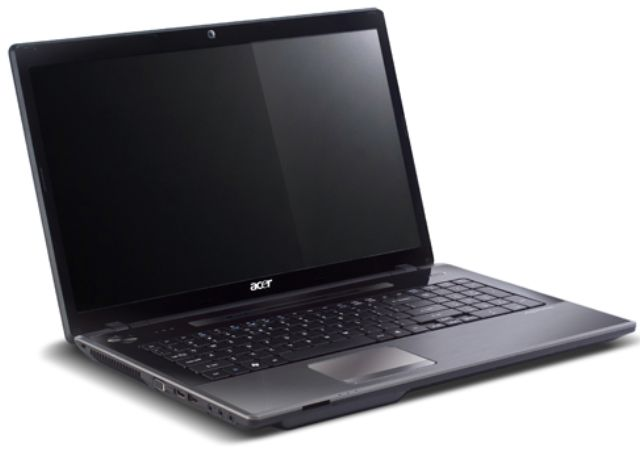